Egypt COP27 and Road Building
https://youtu.be/9R2VgnZoXjU
https://unfccc-cop26.streamworld.de/webcast/closing-plenary-of-the-cop-followed-by-cmp-and-c-2
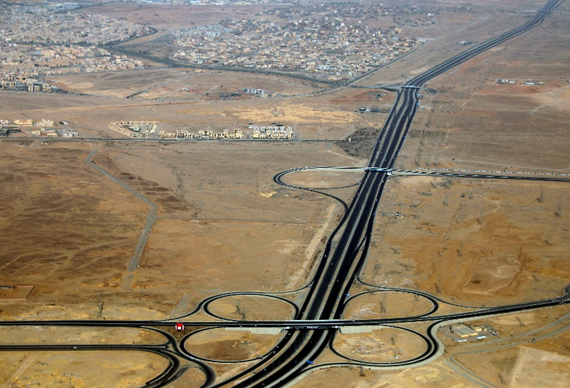 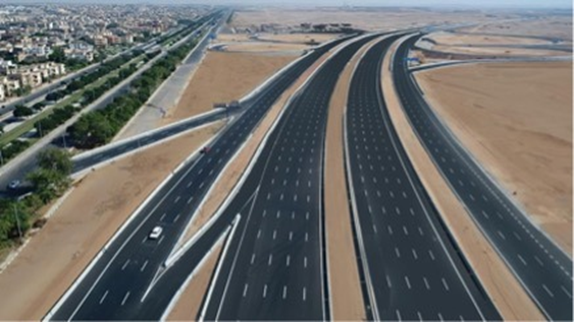 https://scoopempire.com/where-to-%EF%BB%BFegypt-launches-a-series-of-road-and-construction-projects-to-link-up-cities-far-and-wide/
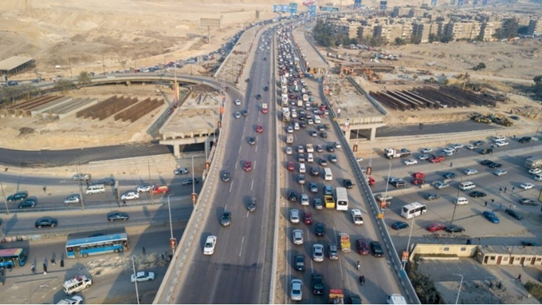 What are the advantages and disadvantages of building new roads?
https://www.reuters.com/world/middle-east/egypts-road-building-drive-eases-jams-leaves-some-unhappy-2021-05-14/
What do you wonder?
https://scoopempire.com/where-to-%EF%BB%BFegypt-launches-a-series-of-road-and-construction-projects-to-link-up-cities-far-and-wide/
Cairo
Suez
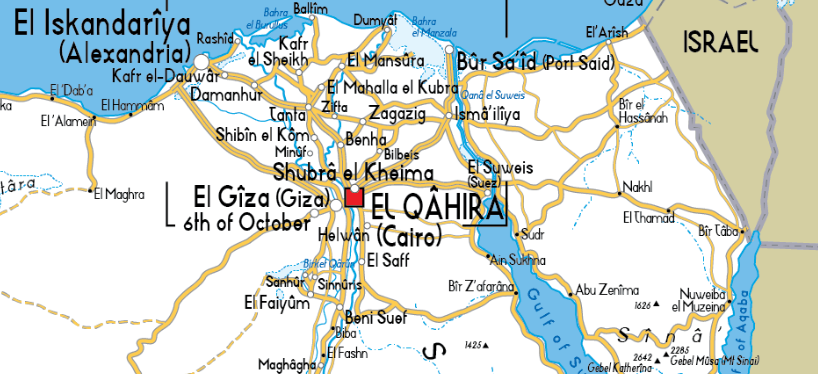 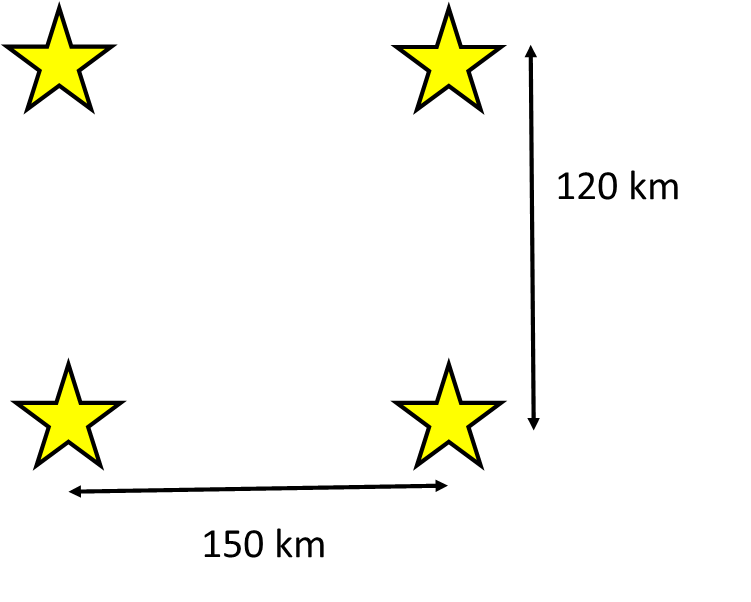 Zaafarana
Beni Suef
https://www.worldometers.info/maps/egypt-road-map-full/
Have a Go!
?
120°
https://www.youtube.com/watch?v=dAyDi1aa40E